Operational Strategies: Lean Production
A2 Business Studies
Aims and Objectives
Aim:
Understand Kaizen

Objectives:
Define Kaizen
Explain Kaizen
Analyse Kaizen
Evaluate Kaizen
Starter
Define simultaneous engineering and JIT.

Explain how simultaneous engineering and JIT can reduce waste and increase productivity.

What does the success of simultaneous engineering and JIT depend on?
Kaizen
Kaizen (or ‘continuous improvement’) is an approach of constantly introducing small incremental changes in a business in order to improve quality or efficiency.
Kaizen
Process of making small changes to production process.
Ideas come from employees who work on shop floor.
Therefore less likely to be radically different and are easier to implement.
Small improvements less likely to require large capital investments.
All employees should look for ways to continually improve their own performance.
Encourages employees to take ownership for their work which reinforces team working and motivates.
Kaizen Analysis
http://www.youtube.com/watch?v=bZnqWZVEpzs&feature=related
Kaizen Evaluation
What does the success of implementing Kaizen depend on?
Culture and ethos of the business and the relationship between managers and workers!
Trained and motivated workforce.
Lean Production 18 Mark Question June 2012
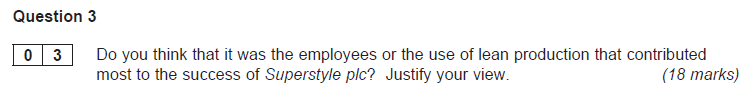 Plan on sheet first!
Good Application
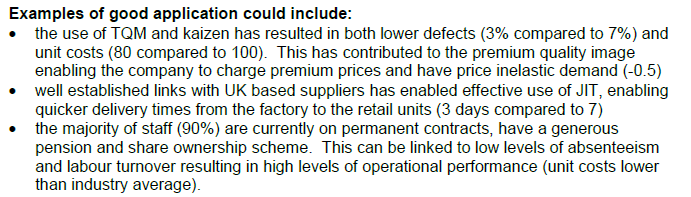 Good Analysis
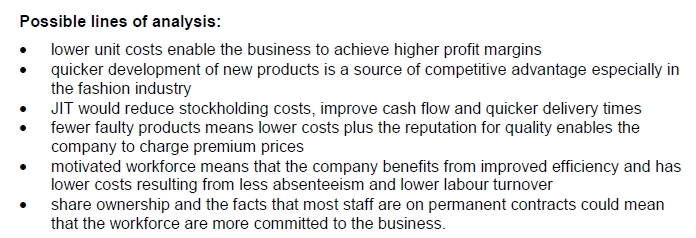 Good Evaluation
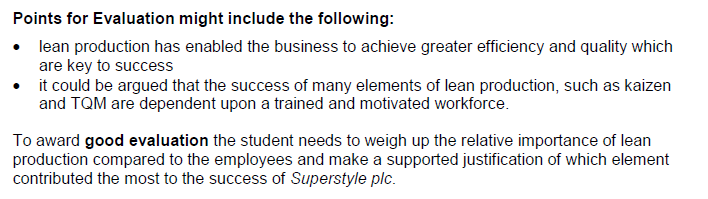